Abril/2016
Número de participantes
18.477RG: 8.970    RP: 2.254    RG-UNIS: 7.253
Benefícios de risco
8.423 contratações 
RG: 5.445 (60,70% dos participantes RG)RP: 892 (39,57% dos participantes RP)RG-UNIS: 2.086 (28,76% dos participante RG-UNIS)
Abril/2016
Número de participantes
EVOLUÇÃO EM 2016
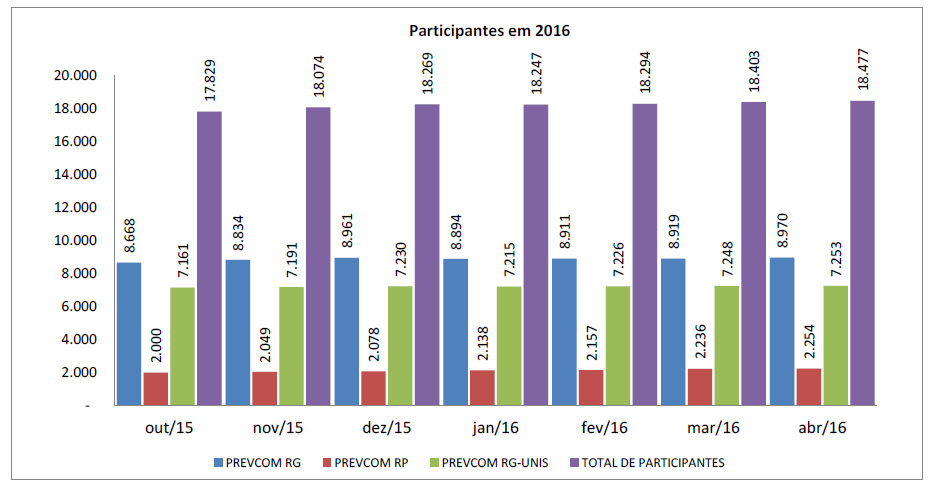 Maio/2016
Atividades de investimentos
Valor acumulado SP-PREVCOM: R$ 481.928.246,59(PREVCOM RG  +  PREVCOM RP  +  PREVCOM RG-UNIS)
Posição em 31/05/2016
Maio/2016
Atividades de investimentos
EVOLUÇÃO DA CAPTAÇÃO (em R$ milhões)
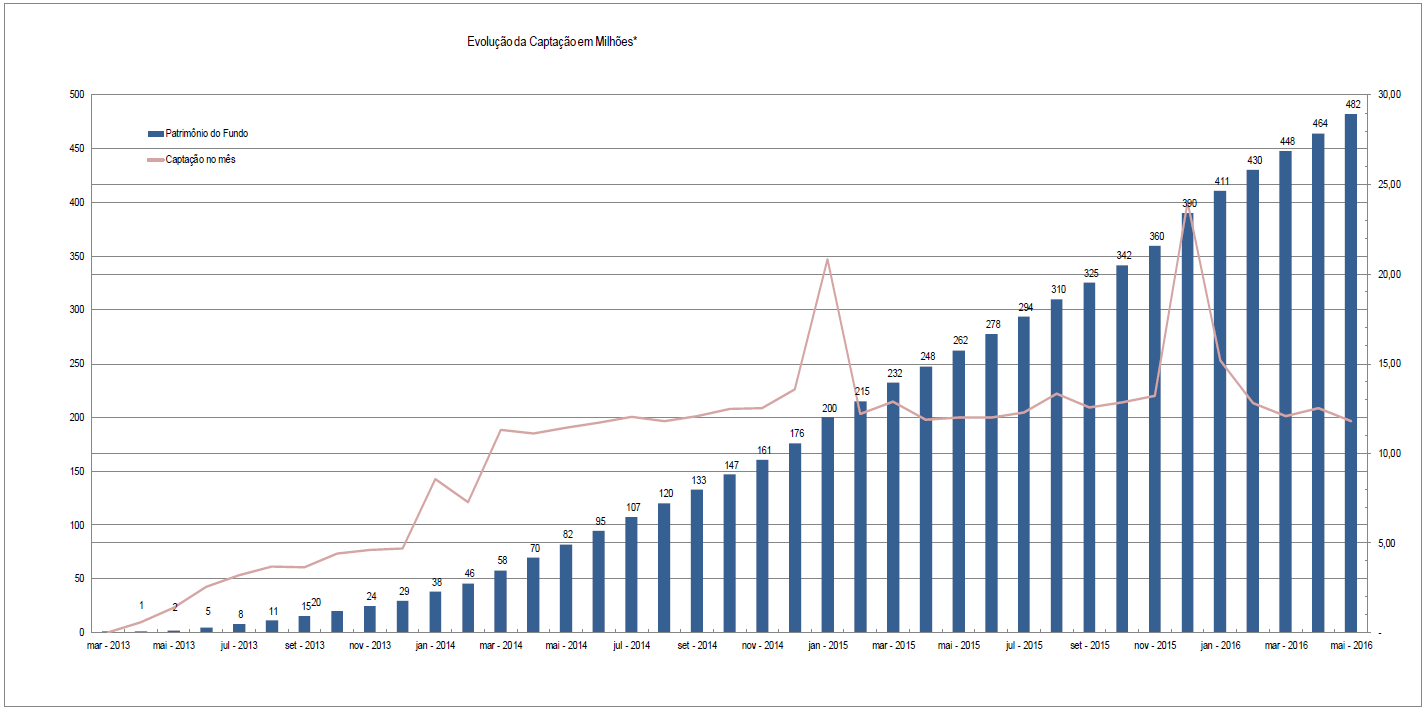 Maio/2016
Atividades de investimentos
EVOLUÇÃO DA RENTABILIDADE ACUMULADA
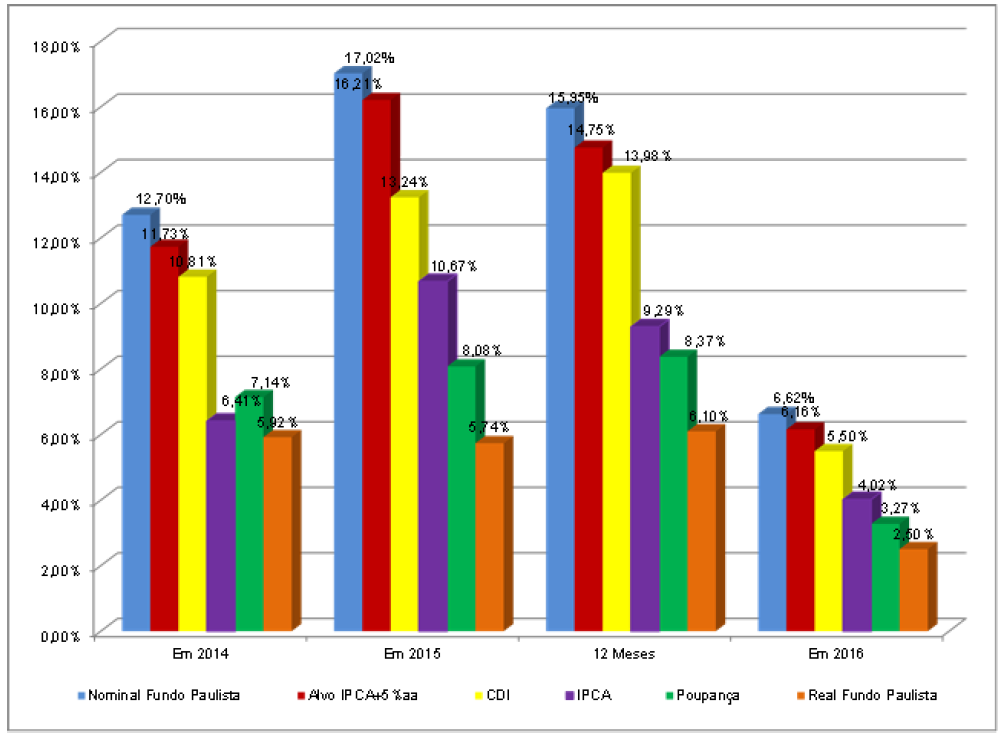 Rendimento Fundo Paulista
Rendimento do Fundo acima da Inflação (IPCA)
Maio/2016
Atividades de investimentos
RENTABILIDADE LÍQUIDA SP-PREVCOM
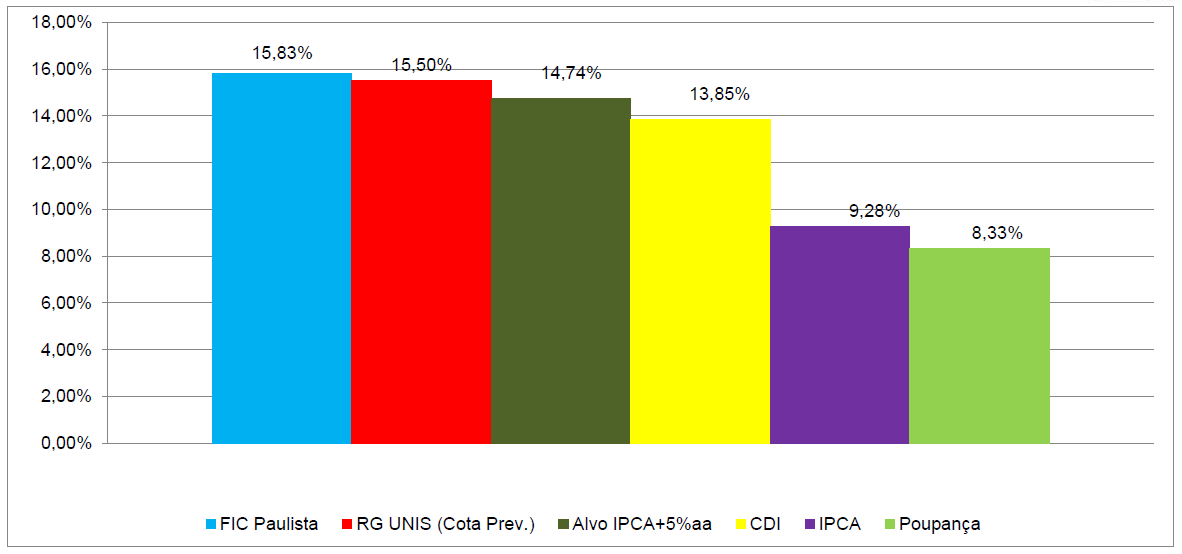